YUNAN VE ROMA MATEMETİKÇİLERİ
1-THALES
2-PİSAGOR
3-ELEALI ZENON 
4-EUDOXUS
5-ÖKLİD
6-MENELAUS
7-İSKENDERİYELİ HERON
8-BATLAMYUS
9-DİOPHANTUS 
10-ARŞİMET
11-HYPATİA
YUNAN MATEMATİKÇİLERİ
THALES
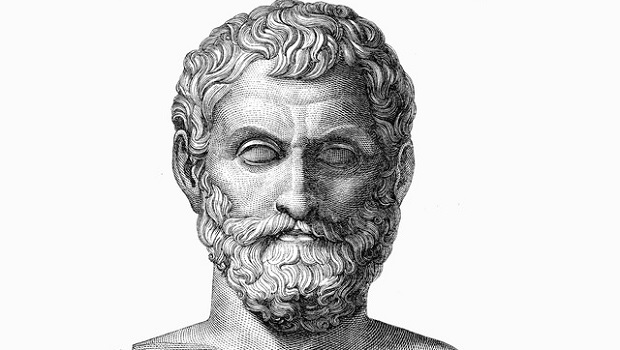 Tam adı : Miletli Thales
Doğumu : MÖ 624–MÖ 625 
Milet, İyonya
Ölümü : MÖ 546–MÖ 547
Çağı : Sokrates öncesi felsefe
Bölgesi : Batı felsefesi
Okulu : Milet Okulu
İlgi alanları : etik, metafizik, matematik, astronomi
Önemli fikirleri :Su maddenin ilk öğesi, Thales kuramı
THALES
Miletli Thales , Sokrates öncesi dönemde yaşamış olan Anadolulu bir filozoftur. İlk filozoflardan olduğu için felsefenin ve bilimin öncüsü olarak adlandırılır. Eski Yunan'ın Yedi Bilge'sinden ilkidir. Ticaretle uğraşmış ve bu nedenle Mısır'da bulunmuştur. Elimize ulaşmış hiçbir metni yoktur. Yaşadığı döneme ait kaynaklarda da adına rastlanamaz ancak hakkındaki bilgiler Herodot gibi antik yazarlardan edinilir. Bertrand Russell'e göre Felsefe Thales'le başlamıştır.
Matematik-Geometri-Astronomi
Matematik alanında çığırlar açmış birisidir. Eski Yunan bilginlerinin aktardığı bir düşünceye göre denizcilere kuzey takım yıldızlarından Büyükayı yerine Küçükayı'ya bakarak yön bulmalarını öğütlemiştir. Aynı zamanda Mısırlılardan geometriyi öğrenip Yunanlara tanıtmıştır. Bulduğu bazı geometri teoremleri şunlardır:
 Çap çemberi iki eşit parçaya böler.
Bir ikizkenar üçgenin taban açıları birbirine eşittir.
Birbirini kesen iki doğrunun oluşturduğu ters açılar birbirine eşittir.
Köşesi çember üzerinde olan ve çapı gören açı, dik açıdır.(THALES ÇEMBER TEOREMİ)
Tabanı ve buna komşu iki açısı verilen üçgen çizilebilir.
THALES
Bir güneş tutulmasını önceden haber vermiş. (Gerçi Babilliler bunu zaten yapıyordu.)
Gölgemizin bizimle aynı uzunlukta olduğu zamanı gözleyerek, piramitleri gölgelerine bakarak ölçmüştür.
Eş üçgenlerden yararlanarak piramitlerin yüksekliğini ve geminin kıyıya olan uzaklığını bulmuştur.
Yaşadığı dönemdeki kaynakların hiç birinde kendisinden söz edilmiyor.
Elektriği ilk defa inceleyen kişiymiş.
Bir matematiksel keşif yaptığı bilinen ilk kişi ve ilk gerçek matematikçiymiş.
Bilimsel düşünceyi ve felsefeyi başlatan kişiymiş.
THALES
THALES TEOREMİ
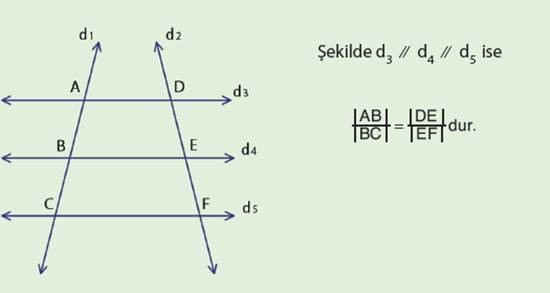 THALES TEOREMİ’NİN İSPATI
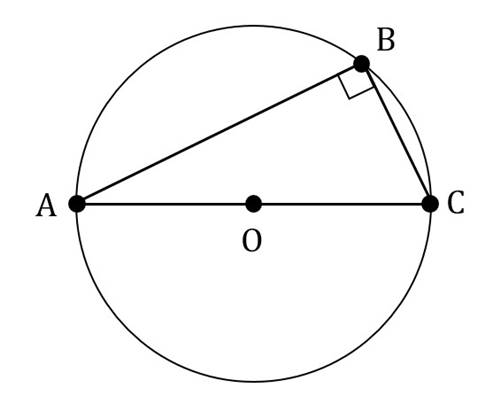 THALES TEOREMİ(ÇEMBER)
THALES TEOREMİ’NİN İSPATI(ÇEMBER)
PİSAGOR
Tam adı : Sisamlı Pisagor
Doğumu : M.Ö. 570 Sisam
Ölümü : M.Ö. 495
Çağı : Sokrates öncesi felsefe
Okulu : Pisagorculuk
İlgi alanları : metafizik, müzik, matematik, etik, politika
Önemli fikirleri : Musica universalis, altın oran, Pisagor teoremi, Pisagor akordu
Yunan filozof ve matematikçi olan Pisagor hayatı boyunca birçok bilim dalıyla ilgilenmiş ancak en büyük tutkusu sayılar olmuştur. Nitekim de sayıların evreni yönettiğine, evrenin hakiminin sayılar olduğuna hatta Tanrı’nın sayılar olduğuna inanıyordu.
    Pisagor sayılara dayalı olarak astronomi,fizik,felsefe ve dini alanlarda çalışmalar yapmıştır.  Ancak kendisiyle özleşen en büyük keşif ise Pisagor Teoremi olmuştur. Bu teoremle irrasyonel sayıları keşfetmiş müziğin matematiksel bir özellik taşıdığını düşünerek diaktonik skalayı bulmuştur.
    Ayrıca Dünya’nın yuvarlak olduğunu iddia eden ilk bilim insanıdır. Akşam ve sabah yıldızı olarak adlandırılan yıldızların da Venüs gezegeni olduğunu da keşfetmiştir. O dönemlerde hakim olan Güneş’in  Dünya etrafında döndüğü görüşüne de karşı çıkmıştır ve Dünya’nın güneş etrafında döndüğünü savunmuştur. Ancak bu görüşüyle çok sert tepkiler alması sebebiyle bu düşüncesini resmi olarak açıklamamıştır.
PİSAGOR
Croton kentinde göç eden Pisagor’un kurduğu felsefi ve dini konsepte sahip olan okul ,belli öğretileri temel almıştır. Fizik, matematik , astronomi ve müzik derslerinin yanı sıra bu okul dini bir tarikattı. 
Pisagor’un bu okul vasıtasıyla oluşturduğu cemaatin uyması gereken kurallar vardı. Cemaat üyelerinin kendilerini somut dünyevi ihtiyaçlardan arındırıp temiz bir hayat sürmeleri en önemli kuraldı. Ayrıca et yemek , kurban vermek ve hayvan öldürmek yasaktı. Bu kurallar dönemin halkı tarafından bilindiğinden günümüzde et yemeyen vejetaryen kelimesi yerine 1842 yılına kadar pisagorcu kelimesi kullanılmaktaydı.
PİSAGORCULUK VE PİSAGOR OKULU
Sayılara tanrısal özellik atfeden Pisagor’a göre sayılar evrendeki her şeyi açıklayabiliyordu. Buna paralel olarak Pisagor sayılara göre bazı özel anlamlar  oluşturmuştur. Bunlar;
1 : Temel sayıdır. Tek ve çift sayıları meydana getirendir. Sayıların ve varlıkların sonsuz dizisi Bir'den çıkar. İki türlü Bir vardır. İlki, bütün sayılar (varlıklar) zincirinin içinden çıktığı ve sonuç olarak da onları içeren, kuşatan, özetleyen, karşıtı olmayan Mutlak Bir'dir. Bütün varlıkların değişmez ilkesi ve ebedî kaynağı, sarsılmaz ilkesidir.
2 : Dişiliği ve doğanın bu dişilikten geldiğini ifade eder.
3 : Uyum ve düzenle maddenin içerdiği üçlü öğeyi temsil eder. Bu sayı, başlangıcı, ortası ve sonu olan ilk rakamdır, yetkin bir sayıdır.
4 : Tanrısal gücü simgeler. İlk çift sayı olan İki'nin kendisi ile çarpımından elde edilen bu sayı adaletin de simgesidir. 
 5 : Evliliğin simgesidir.
PİSAGORCULUKTA SAYI
6 : Organik ve hayati varlıkların türlü şekillerini gösterir. Burada dişilik ilkesi olan (2), erkeklik ilkesi olan (3), mutlak (1) ile birleştiği için soyların devamını da gösterir.
7 : Kritik sayıları temsil eder. Örneğin, yedi günlük, yedi aylık ya da yedi yıllık dönemlerin varlıkların gelişiminde baskın rolleri vardır. 
8 : Akıl, ahlâk ve erdemin temsilcisidir.  
9 : Mutlak Bir ayrı tutulacak olursa ilk tek sayı Üç'ün karesidir. O da Dört sayısı gibi adaleti temsil eder.
10 :  Yetkin bir sayıdır bu. Her şey ondan çıkar. Yaşamın ilkesi ve yol göstericisidir. Göksel ve tanrısal olduğu kadar insanidir de. Eğer On'lu olmasaydı her şey belirsizlik içinde ve karanlıkta kalırdı. Bütün sayıların temelidir o. On sayısının içinde ilk olarak eşit sayıda tekler ve çiftler bir araya gelmiştir. (1,3,5,7,9 ve 2,4,6,8,10)
PİSAGORCULUKTA SAYI
"Onlardan bazıları da bunların düzenli bir sırada sıralanan on temel ilkesi olduğunu söylerler:
  Sınırlı-Sınırsız
Tek-Çift
Bir-Çok
Sağ-Sol
Erkek-Dişi
Duran-Hareket eden
Doğru-Eğri
Aydınlık-Karanlık
İyi-Kötü
Kare-Dikdörtgen"
PİSAGORCULUKTA SAYININ KULLANIM ALANLARI
Pisagor her şeyde olduğu gibi müziği de sayılarla açıklayabileceğini düşünüyordu. Bunun için telli çalgılar üzerinde uygulamalar yaptı. Telli çalgılarda kısa olan tel uzun olana göre daha fazla ses çıkartmaktaydı. Bir tel diğerinden 2 kat uzunsa, kısa telin çıkarttığı ses uzun tele göre 10 kat fazlaydı. Telin uzunluğu üçte iki oranında ise çıkardığı ses beşin katları olacaktır.
Pisagor’un müzik ile matematik arasındaki ilişkiyi keşfi de ilginç bir hikayeye dayanır. Pisagor bir gün demirciler çarşısında dolaşırken tüm demircilerin kullandığı çekiçlerin farklı ses çıkardığını fark eder. Demircileri bir süre gözlemler ve bunun nedeninin çekiçlerin ağırlığı olduğunu düşünür. Ağır bir çekiç örse vurduğu zaman düşük bir nota verir. Bunu test etmek için demircilerden izin alarak çekiç ağırlıklarını kıyasladı. Gerçekten de tüm çekiçlerin ağırlığı ve boyutları birbirinden farklıydı. Bu ağırlıklar ile bir sayı dizisi oluşturmuş ve böylelikle müzik skalasını nasıl oluşturacağını keşfetmiştir.
MÜZİK VE MATEMATİK
TETRAKTYS
Pisagorcuların simgesi Tetraktystir. Bir sayısının geometrideki karşılığı noktadır. İki nokta yan yana getirildiğinde ise bir doğru ya da çizgi elde edilir. Bu da İki sayısının karşılığıdır ve artık elimizde uzunluğu olan bir şekil vardır. Üç sayısı ise üçgene karşı gelir ve düzlemi temsil eder. Dört sayısı dört yüzlü bir şeklin karşılığı olup artık, ortaya bir cisim çıkmıştır .
PİSAGOR TEOREMİ
Matematikte, Pisagor Teoremi, Öklid geometrisinde bir dik üçgenin 3 kenarı için bir bağıntıdır. Bilinen en eski matematiksel teoremlerden biridir. Teorem sonradan Pisagor’a atfen isimlendirilmiş ise de, Hindu, Yunan, Çinli ve Babilli matematikçiler teoremin unsurlarını, o yaşamadan önce bilmekteydiler. Pisagor teoreminin bilinen ilk ispatı Öklid’in Elementler eserinde bulunabilir.
PİSAGOR TEOREMİNİN İSPATI
Bu keşfi ile sayılar konusunda kendi inanışını tamamen yıkmıştır. Bu teoremle tam sayılar ve rasyonel sayıların matematik için asla yeterli olmadığını ve olamayacağını ileri sürmüştür.
Bu teorem ile hipotenüs yani karenin köşegeni karekök 2 olarak tanımlanır. Bu da farklı bir sayı grubu olan irrasyonel sayıdır. Yapılan bu keşif Pisagor ve öğrencileri tarafından sır gibi saklanmıştır. Çünkü kendi doğal sayılar felsefeleri yerle bir olmuştur. Ancak bu ifade ile kendini hiçbir zaman tekrar etmeyen sonsuz ondalıklı irrasyonel sayılarda keşfedilmiş oldu.
PİSAGOR TEOREMİ
PİSAGOR ADALET KUPASI
Pisagor'un Adalet Kupası , dışarıdan bakıldığında içeceklerin konulduğu sıradan kupalara benzeyen; fakat içinde özel bir düzenek bulunan Samos'lu Pisagor'a atfedilen bir tür eğlence bardağıdır. Bardağın içindeki düzenek, bir kolon ve bu kolonda bulunan bir kanaldır. Su, bu kolonun seviyesinin altına kadar doldurulduğunda diğer normal kupalarda olduğu gibi durmaktadır. Fakat su bu kolonun seviyesini geçerse ortadaki kolon ve içindeki kanal da su ile dolar ve ardından sifon etkisi devreye girer. Böylece kupanın içinde bulunan suyun tamamı dökülmüş olur.
PİSAGOR ADALET KUPASI
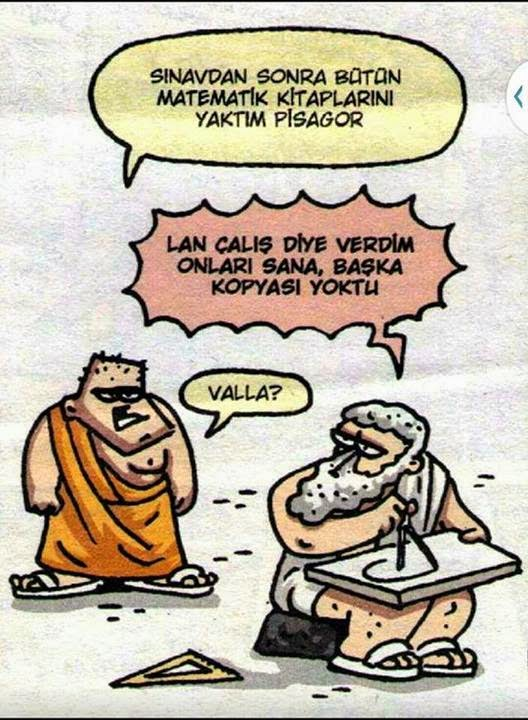 ELEALI ZENON
Doğum tarihi: MÖ 495 Velia, Marina di Ascea, İtalya
Ölüm tarihi ve yeri: MÖ 425, Velia, Marina di Ascea, İtalya
Tam adı: Zeno of Elea
Zenon , Antik Yunan filozofu ve matematikçisi. Zenon deyince akla paradokslar gelir.
 Zenon, milattan önce güney İtalya’da bir Yunan kenti olan Elea’da milattan önce 495 yılında doğmuştur. Zenon’un kendi kendini yetiştirmiş bir köylü çocuğu olduğu söylenir. Elea Okulu’nun en önemli filozofları arasında yer alır.
  Aristoteles tarafından diyalektiğin kurucusu olarak nitelenir. Parmenides‘in öğrencisi olan Elealı    Zenon’un  , mantık ve matematiğin gelişmesinde önemli rol oynayan ünlü paradoksları süreklilik ve sonsuzluk kavramlarının açıklık kazanmasına değin çözümsüz kalmıştır.
ELEALI ZENON
1. AŞİL PARADOKSU
Aşil hızlı bir koşucudur , bu nedenle kaplumbağaya tolerans göstererek 10 metre önden başlamasını söyler. Aşil saniyede 100 metre , kaplumbağa da saniyede 10 metre koşabilmektedir. 1 saniye sonra Aşil 100 metre koşarak , kaplumbağanın başlangıç noktasına gelir , ancak  bu arada 1 saniyede kaplumbağa da 10 metre yol aldığından Aşil kaplumbağanın gerisinde kalır , Aşil kalan bu kalan 1 metreyi 1/10 saniyede alacaktır , ancak kaplumbağada 1/10 saniyede ilerlemiş olacaktır , dolayısıyla bu sonsuza kadar devam edecektir ; Aşil hiçbir zaman kaplumbağaya erişemeyecektir.
ELEALI ZENON’UN PARADOKSLARI
AŞİL PARADOKSU
2.OK PARADOKSU
Uçan bir oku ve bu okun çizdiği doğrunun her noktasını ayrı ayrı gözlemlersek, okun hareketi sırasında her an hedefe yönelen yolun bir noktasında bulunduğunu görürüz. Yani bu ok her an belli bir noktada bulunur, başka bir noktada bulunmaz. Uzayın bir noktasında bulunan ve fakat öteki noktalarda bulunmayan bir cisim sabit durumda olacaktır. Hareketinin belli bir anında durgun durumda olan ok, hareketin tüm anlarında da durgun durumda bulunur. O halde açan bir ok durgun durumdadır.
ELEALI ZENON PARADOKSLARI
OK PARADOKSU
Zenon'un tüm kanıtlarının tek bir amacı vardır: Değişme, hareket, çokluk kavramlarının çelişkiye düşürdüğünü göstermek. Bunun içindir ki Zenon sonsuz kavramının içinde taşıdığı aporie ve antinomieleri keşfetmiş olan ilk düşünürdür. Bu kavramlardaki mantıksal güçlüklere sonraları ilgi duyulmaya devam edilmiştir. Hatta o kadar ki günümüzde de bu ilgi sürmektedir. Gerçi modern matematik sonsuz küçük kavramı ile bazı matematik işlemleri yapma olanağına kavuşmuştur. Yani, sonsuz kavramındaki güçlükleri teknik yönden yenmiştir. Söz gelişi modern matematik, İlk Çağ'da kısmen bilinen, sonsuz dizi kavramını oluşturmuş bulunuyor. Buna rağmen sonsuz kavramının içerdiği felsefi güçlükler tümüyle ortadan kaldırılabilmiş değildir. İşte Zenon'un önemi, bu güçlüklere dikkat çekmiş olmasıdır.
ELEALI ZENON
EUDOXUS
Doğum tarihi: MÖ 408, Knidos
Ölüm tarihi ve yeri: MÖ 337, Knidos
Eğitim: Platon'un Akademisi
Knidos’lu Eudoxus, birçok bilgin gibi, gençliğinde çok fakirlik çekmiş biridir. Eudoxus orantılar kuramıyla Yunan matematiğini zirveye ulaştırmıştır.


Eudoxus, genç yaşlarında Atina’ya gitmiş, orada öğrenim görmüştür.
EUDOXUS
Eudoxus, Atina’da sevilmediğini anlayınca, burayı terkederek, bugünkü Kapıdağı Yarımadasında bulunan Sızık şehrine gelerek burada tıp öğrenimi yapmıştır. Matematik dışında iyi bir hukukçu ve bir de iyi bir doktordu. Ciddi astromi çalışmalarıyla da ünlüdür. İlme çok büyük katkılarda bulunmuştur. Zamanının birçoğunu söylevler vermek ve felsefe yaparak geçirmiştir. Çağdaşlarına göre, ilmi yönüyle ve ilmi düşünceleriyle, birkaç yüzyıl ileridedir. Galileo ve Newton gibi, gözleme ve deneye dayanmayan fikir, düşünce ve görüşleri hoş görmemiş ve inanmamıştır.
Eudoxus alan, hacim ve bazı cisimlerin yüzölçümlerini bulmuş ve bunlar hakkında birçok teoremin ispatını vermiştir. Gezegenlerin görünen hareketlerini açıklamış ve bu hareketlerinin dairesel olduklarını söylemiştir. Güneş saatini bulan, bir yılın 365 gün 6 saat olduğunu ortaya koyan ilk bilim adamıdır.
Bugün matematikte kullandığımız ve adına Archimedes aksiyomu dediğimiz aksiyomu yine Eudoxus’a borçluyuz. Bu da onun ünlü orantılı doğrular kuramıdır. İki doğru parçası veya iki sayı verildiğinde, en küçüğünün her zaman en büyüğünü kapsayan bir tam katı vardır. Bu aksiyom, matematik tarihinde uzun yıllar matematik çağlarının konusu olmuştur.
EUDOKSUS
ÖKLİD
Doğum  : MÖ 330 İskenderiye, Mısır
Ölüm : MÖ 275
Milliyeti : Yunan
Dalı : Matematik
Önemli başarıları : Öklid bağıntıları (ögeleri)
Öklid gelmiş geçmiş matematikçilerin içinde adı geometri ile en çok özdeşleştirilen kişidir. Geometri dünyasında kapladığı bu seçkin yeri kendisinin büyük bir matematikçi olmasından çok, geometrinin başlangıcından kendi zamanına kadar bilinen ismi ile Öğeler adını taşıyan kitabında toplamıştır. Öklid derlemesinin tutarlı bir bütün olmasını sağlamak için, kanıt gerektirmeyen apaçık gerçekler olarak 5 aksiyom ortaya koyar. Diğer bütün önermeleri bu aksiyomlardan çıkarır.
ÖKLİD
Eğitimini Akademi'de tamamladıktan sonra İskenderiye’de büyük bir matematik okulu kuran Öklid, çağlar boyu matematikle ilgilenen hemen herkesin gözdesi olmuştur. Geometriyi ispat ve aksiyomlara dayalı bir dizge olarak işleyen 13 ciltlik kitabı “Elementler” bu alandaki ilk kapsamlı çalışmaydı. Kendinden önceki Tales, Pisagor, Platon, Aristoteles gibi matematikçi ve geometricilerin çalışmalarını temel alan Öklid’in bu yapıtı, iki bin yıl boyunca önemli bir başvuru kaynağı olarak kullanılmıştır. Düzlem geometrisi, aritmetik, sayılar kuramı, irrasyonel sayılar ve katı cisimler geometrisi Öklid’in kitabında ele aldığı başlıca konulardı. Öklid’in her önermeyi daha önceki önermelerden çıkarma yöntemi, kendisine atfedilen “geometrinin babası” sözünü de haklı kılar.
ÖKLİD
Öklit toplam 13 kitaptan oluşan Elementler'in ilk kitabında 10 tane aksiyomdan bahsetmektedir. Bunlardan 5'i ortak kanı şeklinde ifade edilmektedir 5'i de postulalar olarak nitelendirilmektedir. Bunlardan yola çıkarak Geometrinin diğer önermelerini ispat etmektedir.
  Öklid'in postulaları:
  1-Herhangi bir noktadan herhangi başka bir noktaya bir düz doğru çizmek mümkündür.
2-Bir tane doğru parçasını her iki yöne de sürekli bir şekilde uzatmak mümkündür.
3-Herhangi bir merkez ve herhangi bir yarıçap ile bir çember tanımlamak mümkündür.
4-Bütün dik açıların birbirine eşit olduğu doğrudur.
5-Eğer iki doğru ile kesişen bir doğru çizilirse, iki doğrunun birbirine bakan tarafında yer alan ve onları kesen doğrunun bir tarafında kalan iki açının toplamı iki dik açıdan küçükse bu iki doğru açıların toplamının iki dik açıdan az olduğu tarafta uzatılmaya devam ederlerse ilerde bir noktada kesişecekleri doğrudur. (Bu postula paralel doğrular kesişmez şeklinde bilinen postuladır.)
ÖKLİD’İN AKSİYOMLARI
Ortak kanılar:
 Bir şeye eşit olan başka şeyler birbirlerine de eşittirler.
Eğer eşit miktarlara eşit miktarlar eklenirse, elde edilen bütünler de birbirlerine eşittir.
Eğer eşit miktalardan eşit miktarlar çıkarılırsa, kalanlar da birbirlerine eşittir.
Birbirleriyle çakışan (özelikleri açısandan örtüşen) şeyler birbirlerine eşittir.
Bütün parçadan büyüktür.
ÖKLİD’İN AKSİYOMLARI
ÖKLİD’İN ÇALIŞMALARINI İÇEREN BİR PAPİRÜS
ÖKLİD BAĞINTILARI
1)h² = p ∙ k         2)c² = p ∙ a 
 3)b² = k ∙ a         4)a ∙ h = b ∙ c
ÖKLİD BAĞINTISI’NIN İSPATI
Öklid'in teoremi, sayılar teorisinde temel bir ifade olup sonsuz sayıda asal sayı olduğunu ileri sürer. Teoremin iyi bilinen farklı ispatları bulunmaktadır.
İSPATI:
Sonlu herhangi bir asal sayı listesi p 1, p2, ..., pn olsun. Bu listede olmayan en az bir ilave asal sayının mevcudiyeti ispat edilecektir. P, listedeki bütün asal sayıların çarpımı olsun: P = p1p2...pn. q = P + 1 olsun. O zaman q ya asaldır, ya da asal değildir:
Eğer q asalsa listedekine ilaveten en az bir asal sayı daha vardır.
ÖKLİD TEOREMİ
Eğer q asal değilse en az bir p asal çarpanı q 'yu böler. Eğer bu p çarpanı liste olsaydı P, listedeki bütün sayıların çarpımı olduğundan P 'yi bölerdi; fakat p, P + 1 = q'yu böler. Eğer p, P 'yi ve q 'yu bölerse p, bu iki sayının farkları da bölmelidir ki bu (P + 1) − P veya sadece  1'dir. Hiçbir asal sayı 1'i bölemediğinden bu bir çelişki olur ve böylece p listede olamaz. Bu da bu listenin dışında en az bir asal sayının mevcut olduğunu gösterir.

Bu teorem, her sonlu asal sayı listesi için bu listede olmayan başka bir asal sayının olduğunu, bu yüzden de sonsuz sayıda asal sayı olduğunu ispat eder.
HİPPARKOS
Doğum tarihi: MÖ 190, Nicaea
Ölüm tarihi ve yeri: MÖ 120, Rodos, Yunanistan
Hipparkos , Helenistik dönemde yaşamış Eski Yunan gökbilimci, matematikçi ve coğrafyacı. Trigonometrinin kurucusu olarak tanınmaktadır.
Anadolu'daki Nikea (bugünkü İznik) kentinde doğdu. Yaşamının büyük bölümünü Rodos'ta geçiren ve orada ölen Hipparkos, daha çok yıldızlara ilişkin gözlemleriyle tanındı. Çıplak gözle görülebilen yıldızları parlaklıklarına göre sınıflandırdı. Ayın ve Güneş'in uzaklıklarını bulmaya yönelik çalışmalar da yapan Hipparkos, matematiğin bir dalı olan trigonometriyi bulmasının yanında yeryüzündeki her noktanın yerini enlem-boylam dereceleriyle belirtme yöntemini ilk uygulayan kişi oldu.
HİPPARKOS
MENELAUS
Doğum tarihi: MS 70, İskenderiye, Mısır
Ölüm tarihi ve yeri: MS 140, Roma, İtalya
İskenderiyeli Menelaus (d. 70 – ö. 140), Yunan matematikçi ve gökbilimci. Yaşamı hakkında çok az bilgi bulunan Menelaus'un İskenderiye'de geçirdiği çocukluk yıllarının ardından Roma'ya taşındığı sanılmaktadır.Batlamyus (2. yüzyıl), Almagest (VII.3) adlı yapıtında Menelaus'un 98 yılının ocak ayında iki gökbilimsel gözlem yaptığını belirtip bu gözlemlerden ekinoks döngü doğrulamada yararlanmıştır. Sphaerica'nın Arapça çevirisi Menelaus'un günümüze kalan tek yapıtıdır. Üç kitaptan oluşan bu çalışma, kürenin geometrisi ve gökbilimsel hesaplamalarda kullanımını konu almaktadır. Kitap, küresel üçgen kavramına giriş yapmakta ve Menelaus teoreminin kanıtına yer vermektedir. Menelaus krateri, adını bu gökbilimciden almıştır.
MENELAUS
MENELAUS TEOREMİ
MENELAUS TEOREMİ’NİN İSPATI
BD doğrusuna paralel F noktasından bir paralel çizelim. Bu doğrunun AC’yi kestiği noktaya K noktası diyelim.
Paralellikten dolayı taralı üçgenler benzerdir. (Kelebek benzerliği)
FKE∼DCE dolayısıyla |FK||CD|=|EF||DE| ⇒ |FK|= |CD|.|EF||DE| (I)
Yine paralellikten dolayı AFK ve ABC üçgenleri benzerdir.
AFK∼ABC dolayısıyla |FK||BC|=|AF||AB| ⇒ |FK|= |AF|.|BC||AB| (II)
(I) VE (II) ifadeler eşitlenirse: |FK|= |CD|.|EF||DE| = |AF|.|BC||AB|
⇒|AF||AB|.|BC||CD|.|DE||EF|=1
İSKENDERİYELİ HERON
Doğum :  MS 10 İskenderiye, Mısır, Roma İmparatorluğu
Ölüm : MS 70
Öğrenim : Matematik Mühendisliği
Heron , Antik Çağ'da yaşamış Yunan matematikçi ve mühendistir. Roma zamanında Mısır'ın İskenderiye kentinde yaşamıştır. Antik çağın en büyük deneycilerinden biri olarak kabul edilen Heron, çalışmalarıyla Hellenistik geleneksel bilimin öncüsü olmuştur. Kitaplarının en az 13 tanesinin günümüze ulaştığı biliniyor.
Heron buhar gücüyle çalışan Aeolipile adında bir cihazın mucidi olarak tanınır ancak, karada rüzgar enerjisinin en erken örneğini teşkil eden Yel Değirmeni'nin mucididir.
İSKENDERİYELİ HERON
Metrica
Metrica  3 kitaptan oluşmaktadır. Özellikle 1. kitap çok önemlidir. Bu kitapta Heron, değişik geometrik cisimlerin alanlarının bulunmasıyla ilgili formüller vermiş ve bir sayının karekökünü veren bir algoritma kullanmıştır. Heron’un bir düzgün çokgenin alanını, kenar uzunluğunun karesinin belli bir sabitle çarpımı olarak göstermesi çabası ve kullandığı karekök algoritmasının bir benzerinin Babilliler tarafından 2000 yıl kadar önceden biliniyor olması onun Babil etkisinde kalmışlığının ve diğer Antik Yunan matematikçilerinden ayrılığını göstermektedir. Babilliler de düzgün bir çokgenin alanını bulmak için aynı fikri kullanmışlardır fakat onların kullandığı katsayılar Heron’un kullandıklarından farklıdır.
İSKENDERİYELİ HERON
BATLAMYUS
Doğum tarihi: MS 100, İskenderiye, Mısır
Ölüm tarihi ve yeri: MS 160, İskenderiye, Mısır
Geç İskenderiye Dönemi'nde yaşamış  ünlü bilim adamlarından birisi de Batlamyus'tur. Hayatı hakkında hemen hemen hiç bir bilgiye sahip değiliz. Müslüman astronomlar 78 yaşına kadar yaşadığını söylerler. Belki Yunan asıllı bir Mısırlı, belki de Mısır asıllı bir Yunanlıdır.
Batlamyus astronomi, matematik, coğrafya ve optik alanlarına katkılar yapmıştır; ancak en çok astronomideki çalışmalarıyla tanınır. Zamanına kadar ulaşan astronomi bilgilerinin sentezini yapmış ve bunları Matematik Sentezi adlı yapıtında toplamıştır. Bu eserin adı, daha sonra Büyük Derleme olarak anılmış ve Arapça'ya çevrilirken başına Arapça'daki harf-i tarif takısı olan el getirildiği için, ismi el-Mecistî biçimine dönüşmüştür; daha sonra Arapça'dan Latince'ye çevrilirken Almagest olarak adlandırıldığından, bugün Batı dünyasında bu eser Almagest adıyla tanınmaktadır.
BATLAMYUS
BATLAMYUS
Almagest, onüç kitaptan oluşur; Birinci Kitap, kanıtlarıyla birlikte Yermerkezli Dizge'nin ana çizgilerini verir; İkinci Kitap, Menelaus'un teoremiyle, küresel trigonometri bilgilerini ve bir kirişler tablosunu içerir; burada örnek problemler de çözülmüştür; Üçüncü Kitap, Güneş'in hareketini ve yıllık süreyi ve Dördüncü Kitap ise, Ay'ın hareketini ve aylık süreyi konu edinir; Beşinci Kitap aynı konularla ilgilidir, Ay'ın ve Güneş'in mesafelerini tartıştığı gibi, bir usturlabın yapılışı ve kullanılışı hakkında da ayrıntılı bilgiler sunar; Altıncı Kitap'ta gezegenlerin kavuşumları ve karşılaşımları incelenir ve Güneş ve Ay tutulmalarına temas edilir; Yedinci ve Sekizinci Kitap, durağan yıldızlarla ilgilidir, meşhur presesyon tartışmasını,durağan yıldızlar katalogunu ve bir gök küresi âleti yapabilmek için gerekli olan yöntem bilgisini içerir; geriye kalan beş kitap ise devingen yıldızların, yani gezegenlerin hareketlerine tahsis edilmiştir ve yapıtın en özgün kısmıdır.
ABCD bir kirişler dörtgeni olmak üzere;

|AC|.|DB|=|BA|.|DC|+|BC|.|DA| dir.
BATLAMYUS TEOREMİ
m(DCAˆ)>m(ACBˆ) olsun. Bu durumda [DB] üzerinde m(DCPˆ)=m(ACBˆ) olacak şekilde bir P noktası seçilebilir. [PC] çizilip açıların ölçüleri yerleştirildiğinde PDC∼BAC olduğu görülür. O halde
|DP||BA|=|DC||AC|
|AC|.|DP|=|BA|.|DC|(I)
Yine yukarıdaki görsele dikkat edilirse, PCB∼DCA olduğu görülür. Bu durumda
|BP||DA|=|BC||AC|
|AC|.|PB|=|BC|.|DA|(II)
(I) ve (II) numaralı denklemler taraf tarafa toplanırsa,
|AC|.(|DP|+|PB|)=|BA|.|DC|+|BC|.|DA|
|AC|.|DB|=|BA|.|DC|+|BC|.|DA| sonucuna ulaşılır.
BATLAMYUS TEOREMİ İSPATI
DİOPHANTUS
Doğum	MS 200-214
Ölüm	MS 284-298
Milliyeti	Yunan
Dalı	Matematik
İskenderiyeli Diophantus  cebirin babası olarak tanımlanan, cebir denklemleri ve sayılar teorisi üzerine Arithmetika adlı eserin yazarı olan Yunan matematikçi. Değişkenleri sadece tamsayılar olan ve kendi adını taşıyan Diophantus Polinom Denklemleri'yle de bilinir.
Bilimsel katkıları
Diophantus her ne kadar cebirin yaratıcısı olarak tanımlansa da Diophantus'un yaşadığı dönemdeki Yunan Matematikçiler, Antik Mısır cebirinden haberdardılar. Tek bilinmeyenli cebir problemleri ve çözümleri M.Ö. 1650 yılında yazılmış olan Rhind Papirüsü'nde de geçmektedir. Dolayısıyla Diophantus'un en önemli katkısı, kendisinden önce gelen matematikçilerin çalışmalarını bir arada toplayıp, bunların uygulama alanlarını genişletmesidir. Ayrıca bir diğer katkısı da matematiksel gösterimleri sadece semboller yardımıyla yapmış olmasıdır.
DİOPHANTUS
Arithmetika, Diophantus'un 13 cilten oluşan ve sadece 6 cildinin günümüze ulaşabildiği, yazarın opus magnum'udur. 19. yüzyılda yaşamış olan Matematik tarihçisi Hankel'in tanımlamasına göre, "Arithmetika 5 farklı katagoride 130 problemi içerir." Hankel ayrıca bu problemleri çözümlenişlerine göre iki gruba ayırır:
1) Tek çözümü olanlar (Determinate)
2) Genel çözümü olanlar (Indeterminate).
1. cilt tek çözümlü cebir problemlerini içerirken, 2, 3, 4 ve 5. ciltler genel çözümlü cebir problemlerini içerir. 6. cilt ise dik üçgenle ilgili aritmetik problemleri içerir. Diophantus Arithmetika'daki problemleri analitik bir şekilde, değişkenleri ve bilinmiyenleri semboller yardımıyla ifade etmiştir.
 Diophantus'un ölümünden sonra Arithmetika ve diğer çalışmaları batı dünyasında (Avrupa'nın Karanlık Çağ'a girmesinden dolayı) unutulmuştur. Arithmetika'nın büyük bölümünün bugüne ulaşabilmesinin sebebi, Arap alimlerin bu eser üzerinde tafsilatlı bir şekilde çalışmasıdır.
ARİTHMETİKA
DİOPHANTUS DENKLEMİ
ARŞİMET
Tam adı : Arşimet
Doğumu : MÖ 287  Siracusa, Sicilya
Ölümü : MÖ 212  Siracusa, Sicilya
Çağı : Antik Çağ felsefesi
Bölgesi : Klasik Yunan felsefesi
İlgi alanları	matematik, fizik, mühendislik, astronomi, buluş
Arşimet,Yunan matematikçi, fizikçi, astronom, filozof ve mühendis.
 Antik dünyanın ilk ve en büyük bilim adamı olarak kabul edilir. Hidrostatiğin ve mekaniğin temelini atmıştır.
 Bir hamamda yıkanırken bulduğu iddia edilen suyun kaldırma kuvveti bilime en çok bilinen katkısıdır. Bu kuvvet cismin batan hacmi, içinde bulunduğu sıvının yoğunluğu ve yerçekimi ivmesinin çarpımına eşittir. Ayrıca, pek çok matematik tarihçisine göre integral hesabın kaynağı da Arşimet'tir.
ARŞİMET
Matematik
Arşimet parlak matematik başarılarından biri de, eğri yüzeylerin alanlarını bulmak için bazı yöntemler geliştirmesidir. Bir parabol kesmesini dörtgenleştirirken sonsuz küçükler hesabına yaklaşmıştır. Sonsuz küçükler hesabı, bir alana tasavvur edilebilecek en küçük parçadan daha da küçük bir parçayı matematiksel olarak ekleyebilmektir. Bu hesabın çok büyük bir tarihi değeri vardır. Sonradan modern matematiğin gelişmesinin temelini oluşturmuş, Newton ve Leibniz'in bulduğu diferansiyel denklemler ve integral hesap için iyi bir temel oluşturmuştur. Arşimet, Parabolün Dörtgenleştirilmesi adlı kitabında, tüketme metodu ile bir parabol kesmesinin alanının, aynı tabana ve yüksekliğe sahip bir üçgenin alanının 4/3'üne eşit olduğunu ispatlamıştır.
ARŞİMET’İN BİLİME KATKILARI
ARŞİMET’İN BİLİME KATKILARI
Hidrostatik
Söylentiye göre, bir gün Kral II Hieron yaptırmış olduğu altın tacın içine kuyumcunun gümüş karıştırdığından kuşkulanmış ve bu sorunun çözümünü Arşimet'e havale etmiştir. Bir hayli düşünmüş olmasına rağmen sorunu bir türlü çözemeyen Arşimet, yıkanmak için bir hamama gittiğinde, hamam havuzunun içindeyken ağırlığının azaldığını hissetmiş ve "evreka, evreka" diyerek hamamdan fırlamıştır. Arşimet'in bulduğu şey; su içine daldırılan bir cismin taşırdığı suyun ağırlığı kadar ağırlığını kaybetmesi ve taç için verilen altının taşırdığı su ile tacın taşırdığı su mukayese edilerek sorunun çözülebilmesi idi. Çünkü her maddenin özgül ağırlığı farklı olduğundan aynı ağırlıktaki farklı cisimler farklı hacme sahiptir. Bu nedenle suya batırılan aynı ağırlıktaki iki farklı cisim farklı miktarlarda su taşırırlar.
ARŞİMET’İN BİLİME KATKILARI
Mekanik
Arşimet'in mekanik alanında yapmış olduğu buluşlar arasında bileşik makaralar, sonsuz vidalar, hidrolik vidalar ve yakan aynalar sayılabilir. Bunlara ilişkin eserler verilmemiş, ancak matematiğin geometri alanına, fiziğin statik ve hidrostatik alanlarına önemli katkılarda bulunan pek çok eser bırakmıştır.
  İlk defa denge prensiplerini ortaya koyan bilim adamı da Arşimet'tir. Bu prensiplerden bazıları şunlardır:
  Eşit kollara asılmış eşit ağırlıklar dengede kalır.
Eşit olmayan ağırlıklar eşit olmayan kollarda aşağıdaki koşul sağlandığında dengede kalırlar: f1 • a = f2 • b
Bu çalışmalarına dayanarak söylediği "Bana bir dayanak noktası verin Dünya'yı yerinden oynatayım." sözü yüzyıllardan beri dillerden düşmemiştir.
ARŞİMET’İN BİLİME KATKILARI
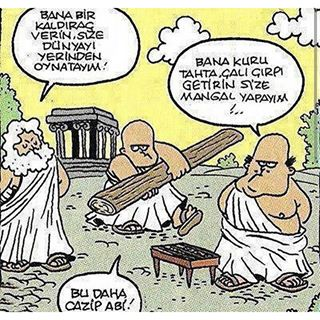 HYPATİA
Doğum	370
İskenderiye, Mısır
Ölüm : 415 İskenderiye, Mısır
Linç
Milliyeti : Yunan
Dalı : Felsefe, Matematik, Astronomi
Etkilendikleri : Platon, Plotinus, Aristo, İskenderiyeli Theon (babası) ve Eudoxus
Hypatia Yunan filozof, matematikçi ve astronomdur. İskenderiye Kütüphanesi'nde felsefe, matematik ve astronomi üzerine dersler vermiştir. Yeni Platonculuk öğretisine bağlı olan Hypatia, Atina Akademisi'nin Eudoxus'ün başını çektiği Matematik geleneğine üye idi. Hypatia doğayı; mantık, matematik ve deney ile açıklamaya çalıştı.
HYPATİA
Çalışmaları
Aritmetik üzerine 13 ciltlik bir yorum.
Apollonius'un Konik'leri üzerine yorum.
Ptolemy'nin "Almagest"i üzerine düzenleme.
Babası Theon'un yazdığı "Öklid'in Elementleri" adlı eser üzerine düzenleme.
"The Astronomical Canon" (Astronominin Kanunları) adlı kitabı.
Hypatia'nın bilime katkıları; gök cisimlerinin sınıflandırılmasında, hidrometre'nin bulunmasında, sıvıların yoğunluk derecesinin belirlenmesinde ve daha birçok konuda etkili olmuştur.
HYPATİA